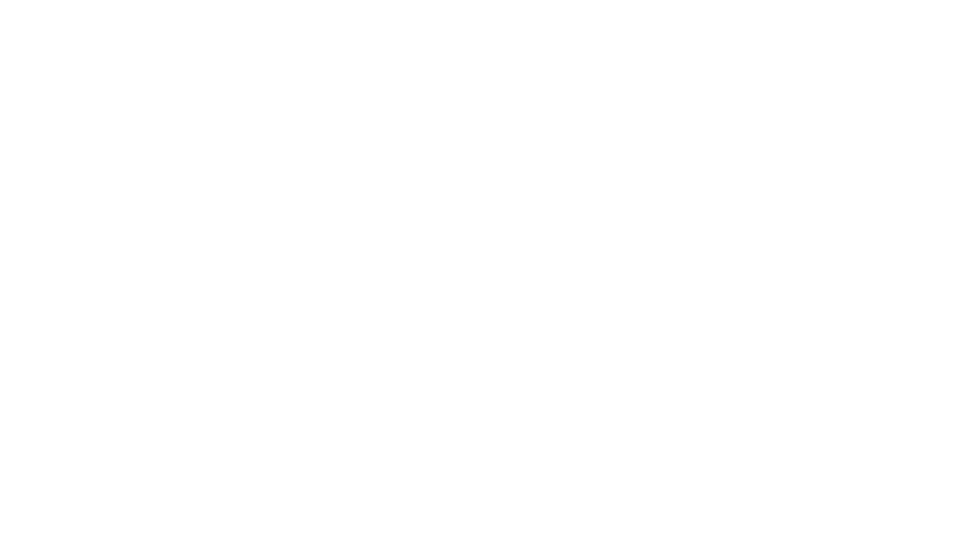 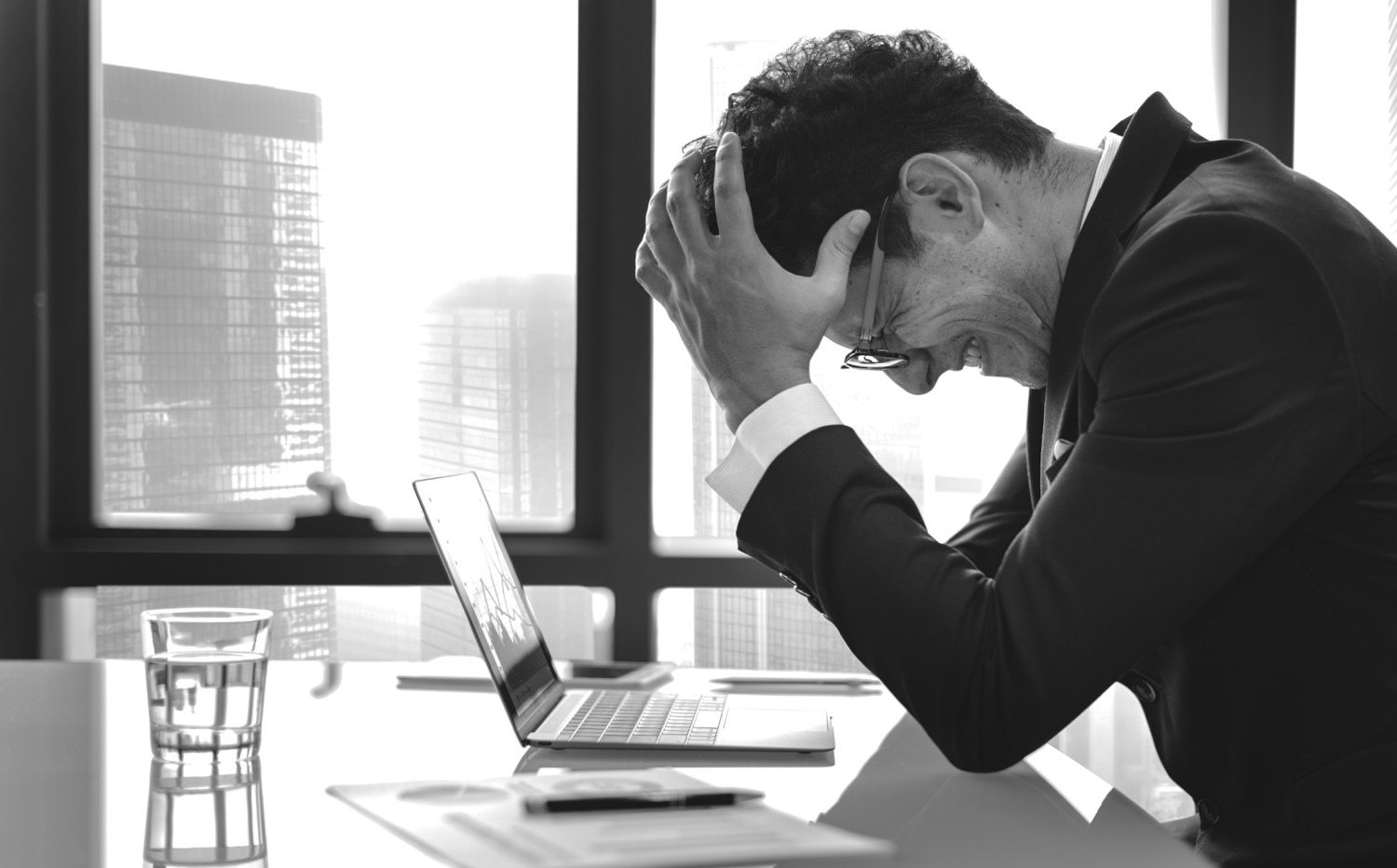 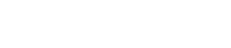 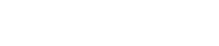 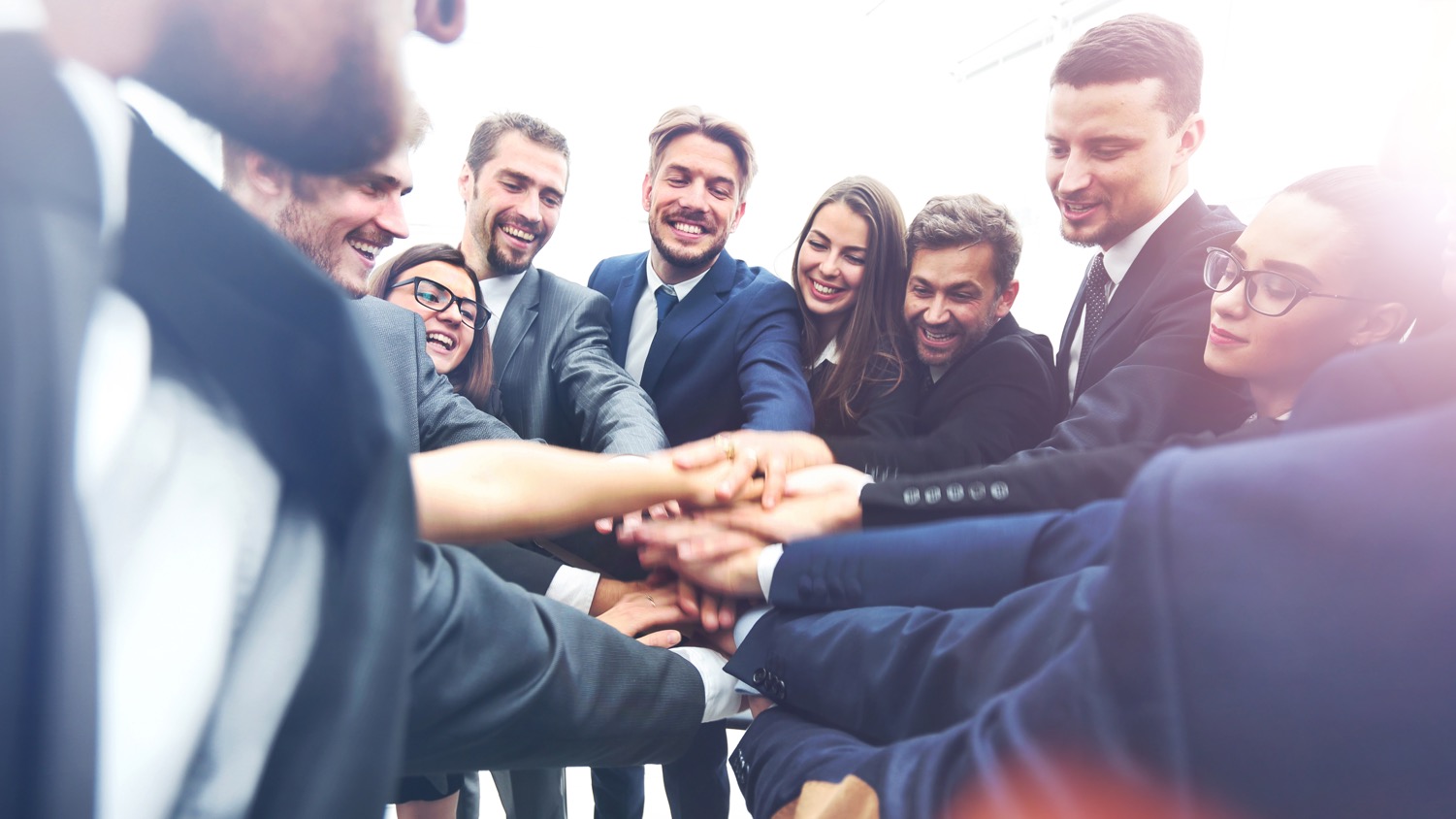 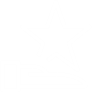 Making the most of your relationship
Set boundaries: Know your permissions and access levels
Get personal: Make personalization and segmentation a reality
Get it on: Your email strategy, that is
Make peace: With your workflows
Keep it positive: Demonstrate marketing ROI
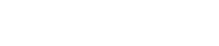 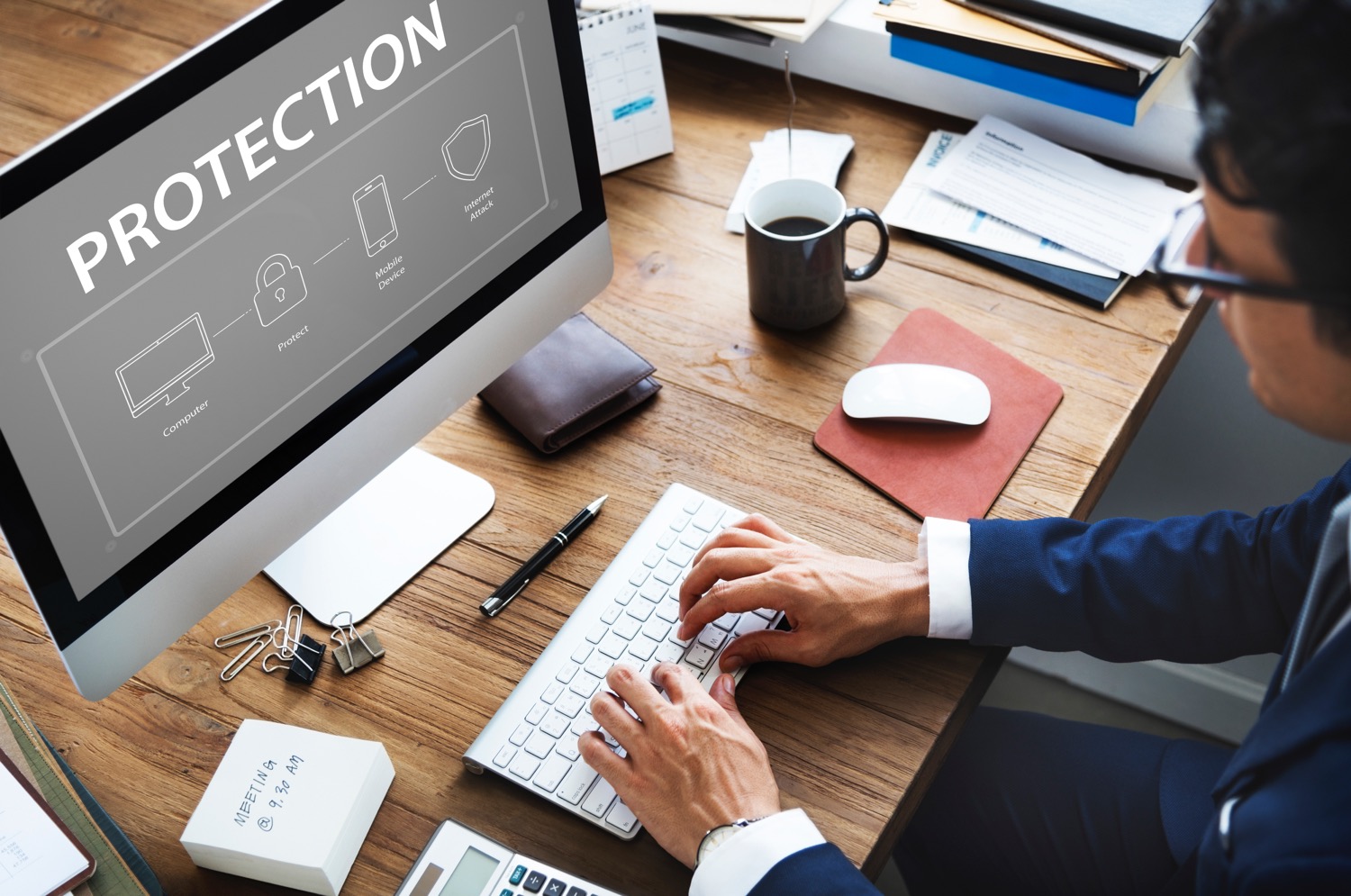 1. Permissions + access
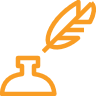 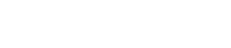 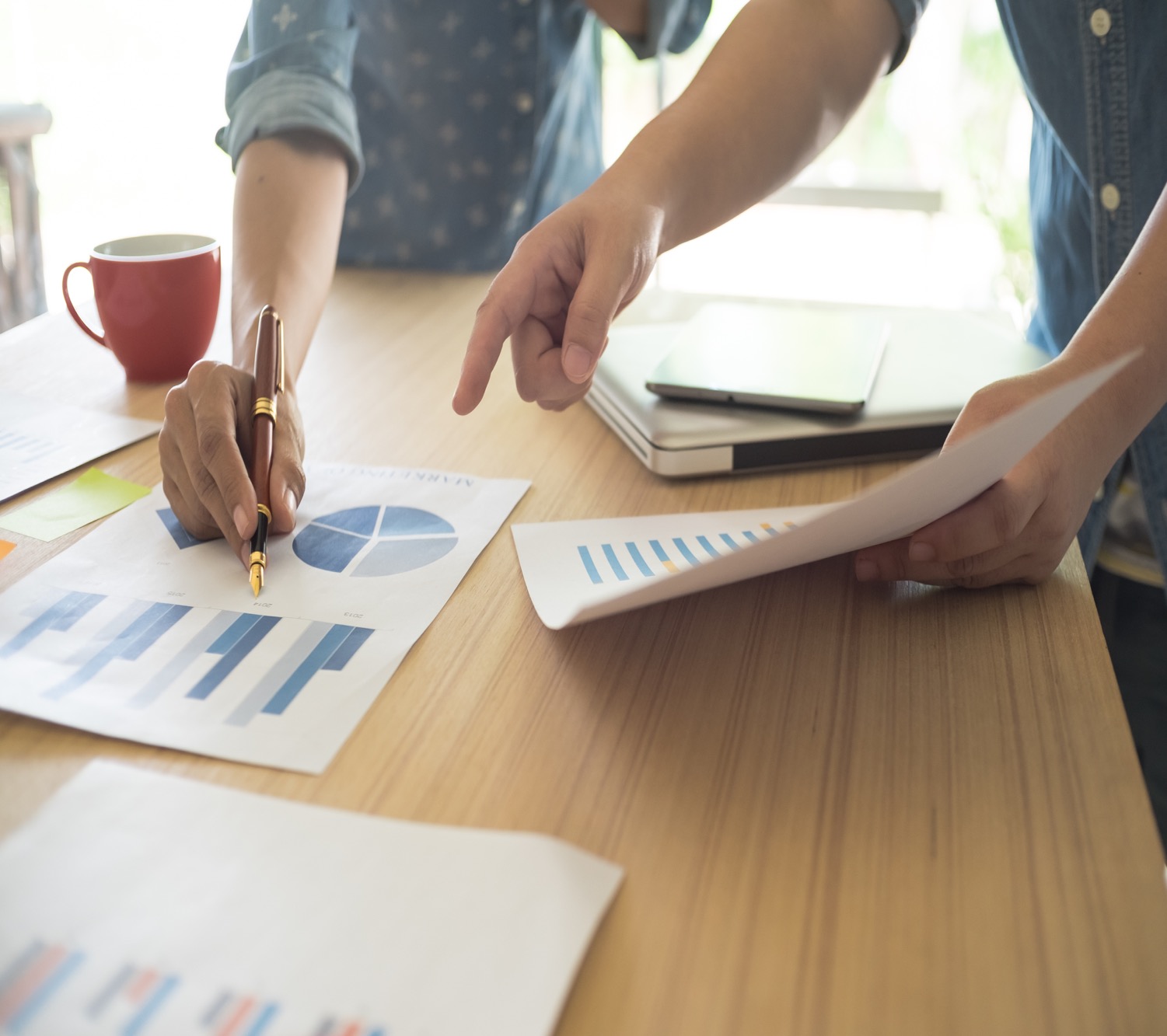 Access Level
Permission Level
Product Subscription(s)
Marketing Hub: 
Free, Starter, Pro, Enterprise

Sales Hub: 
Free, Starter, Pro, Enterprise


Services & Operations Hubs
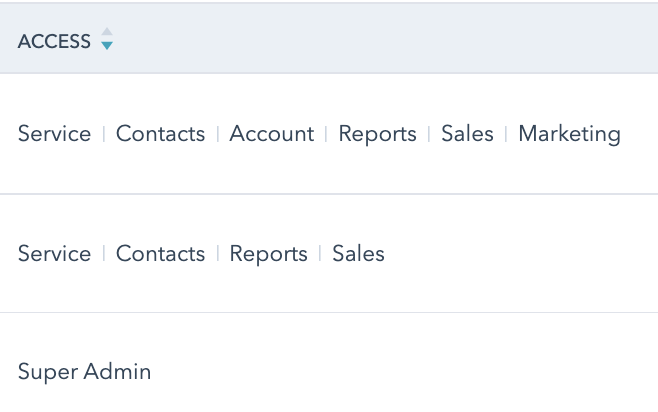 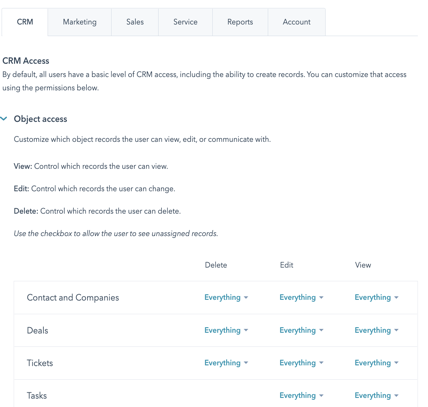 Settings > Account Set Up > Users and Teams
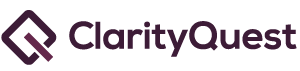 [Speaker Notes: Example: Reports < Access to Reports (or not) < Permission]
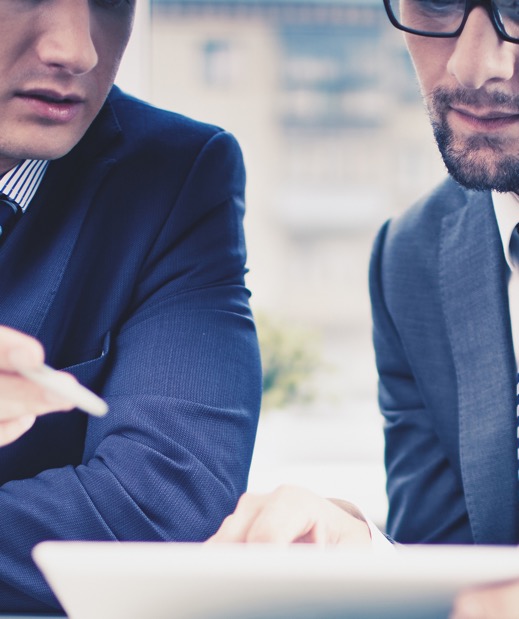 1
Workflows missing from top-level navigation
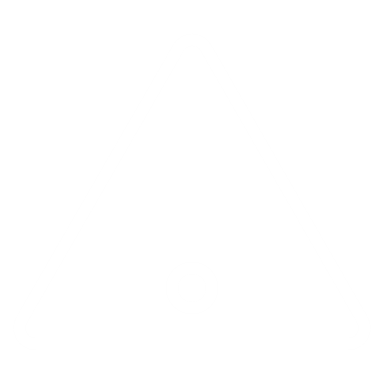 2
Empty contact lists
Prepare for surprises
3
Unable to export contact lists
4
Reports unavailable
5
No visibility into workflow enrollment
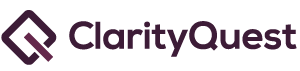 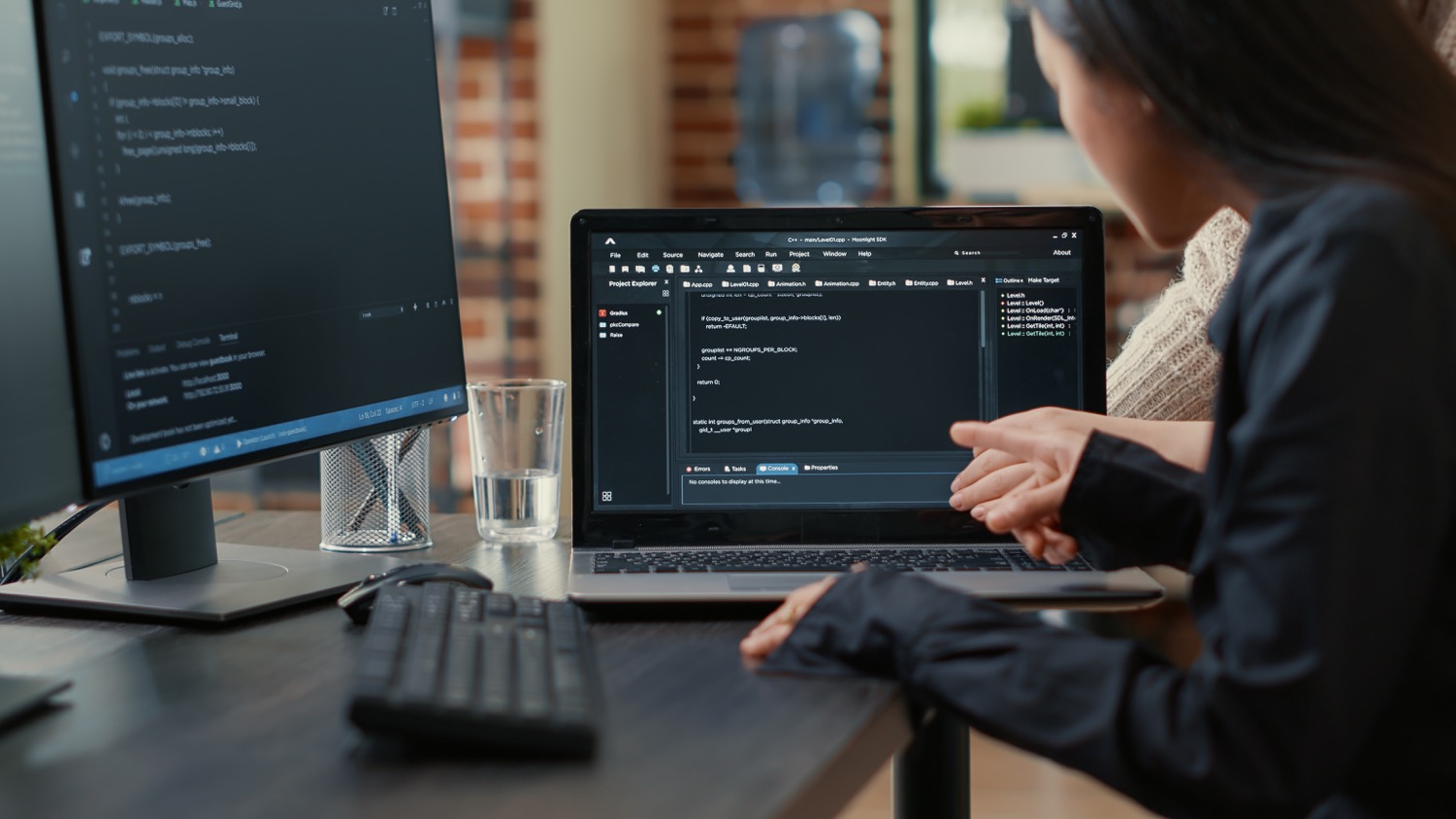 2. Personalization + segmentation
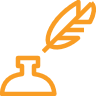 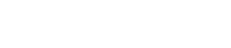 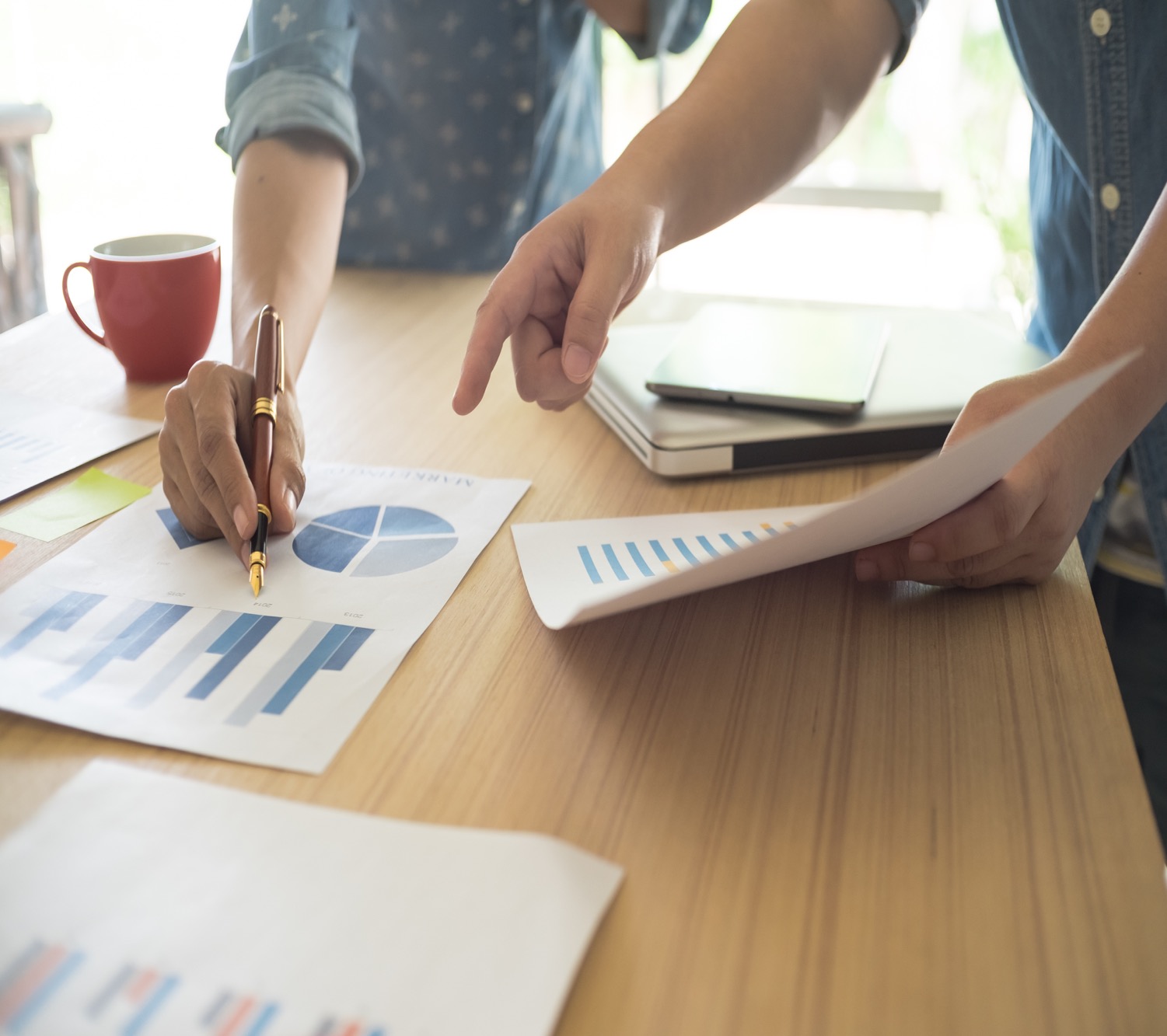 Go Beyond First Name
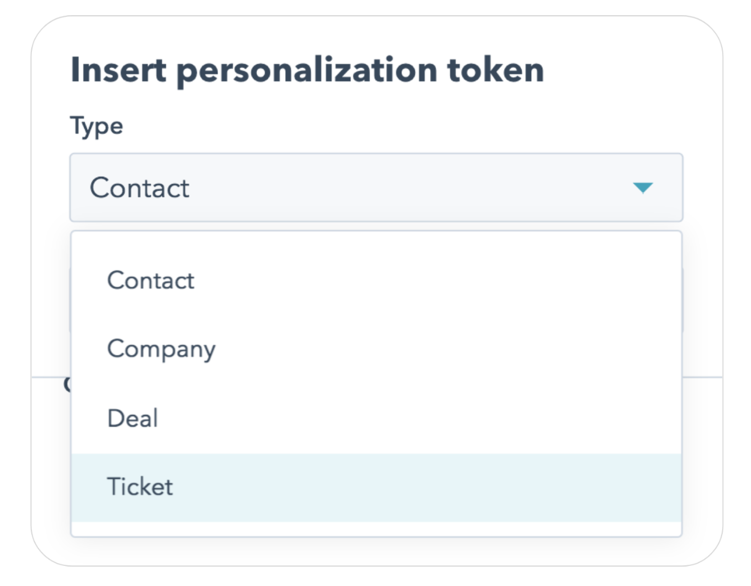 [Speaker Notes: You can insert personalization tokens for any properties related to Contact, Company, Deals, or Tickets (for Service Hub customers only)]
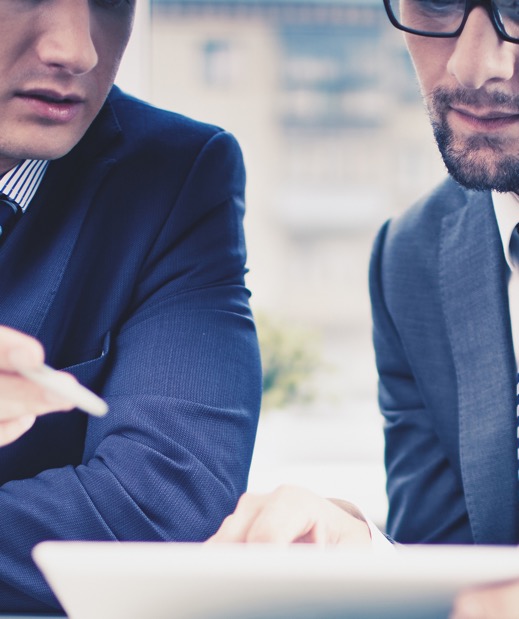 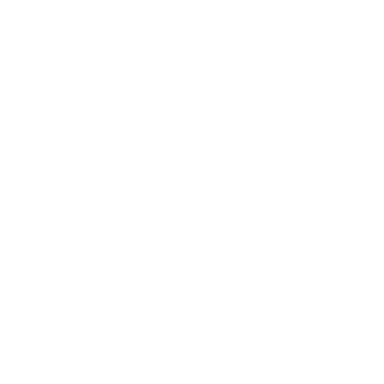 1
Write out your dream list of marketing segments
Plan your future
2
Create new fields for segmenting
3
Change CRM fields (yes, you can!)
4
Bulk update existing records
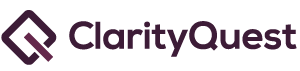 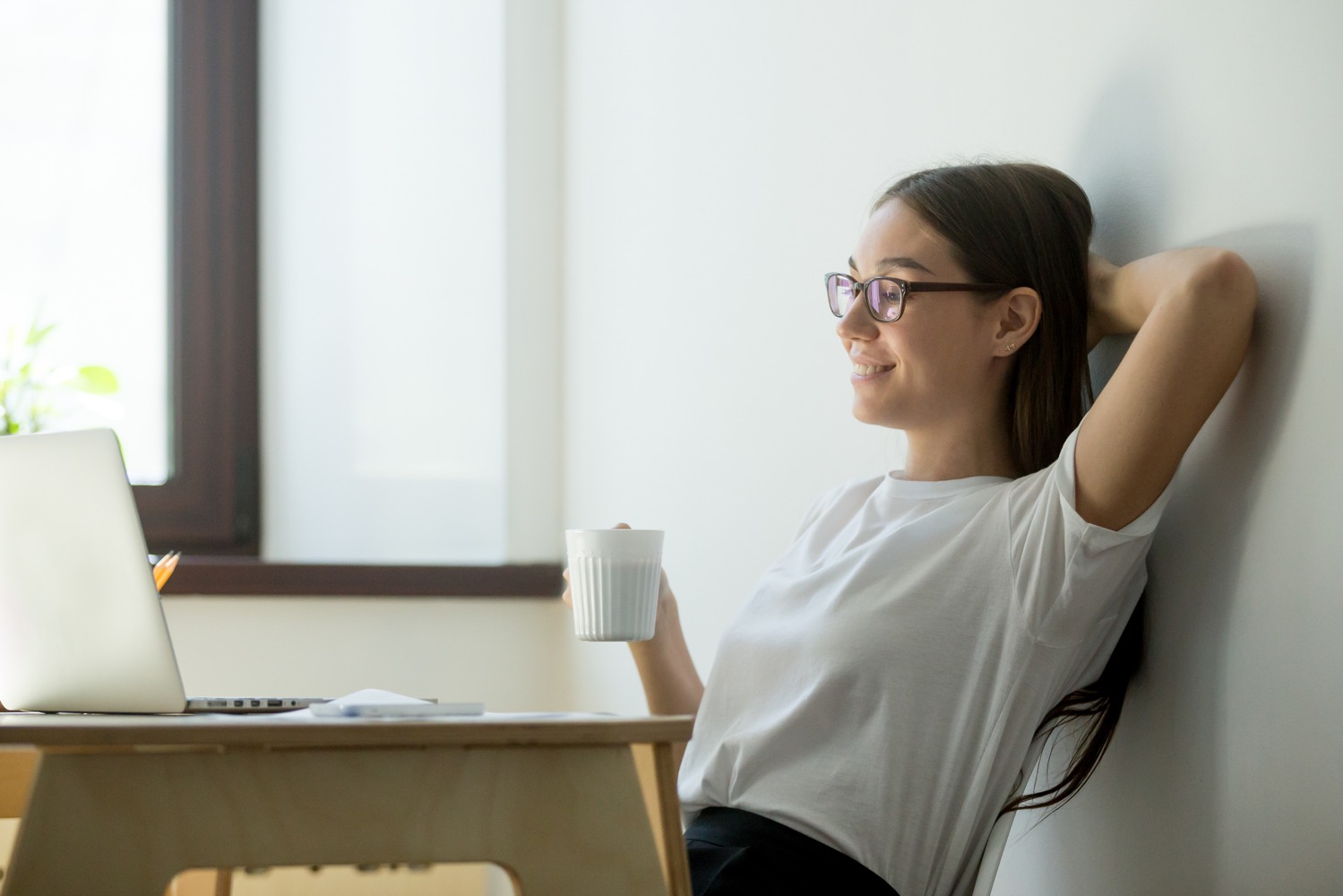 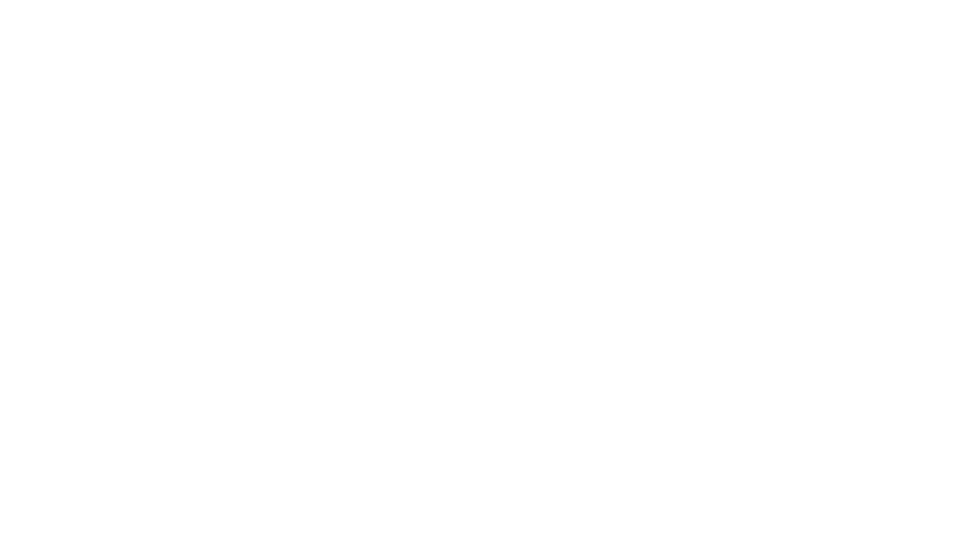 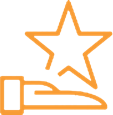 Pro Tip
Painlessly dedupe
Contacts > Actions > Manage Duplicates
Critical if using LinkedIn Lead Gen Forms
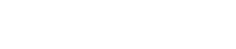 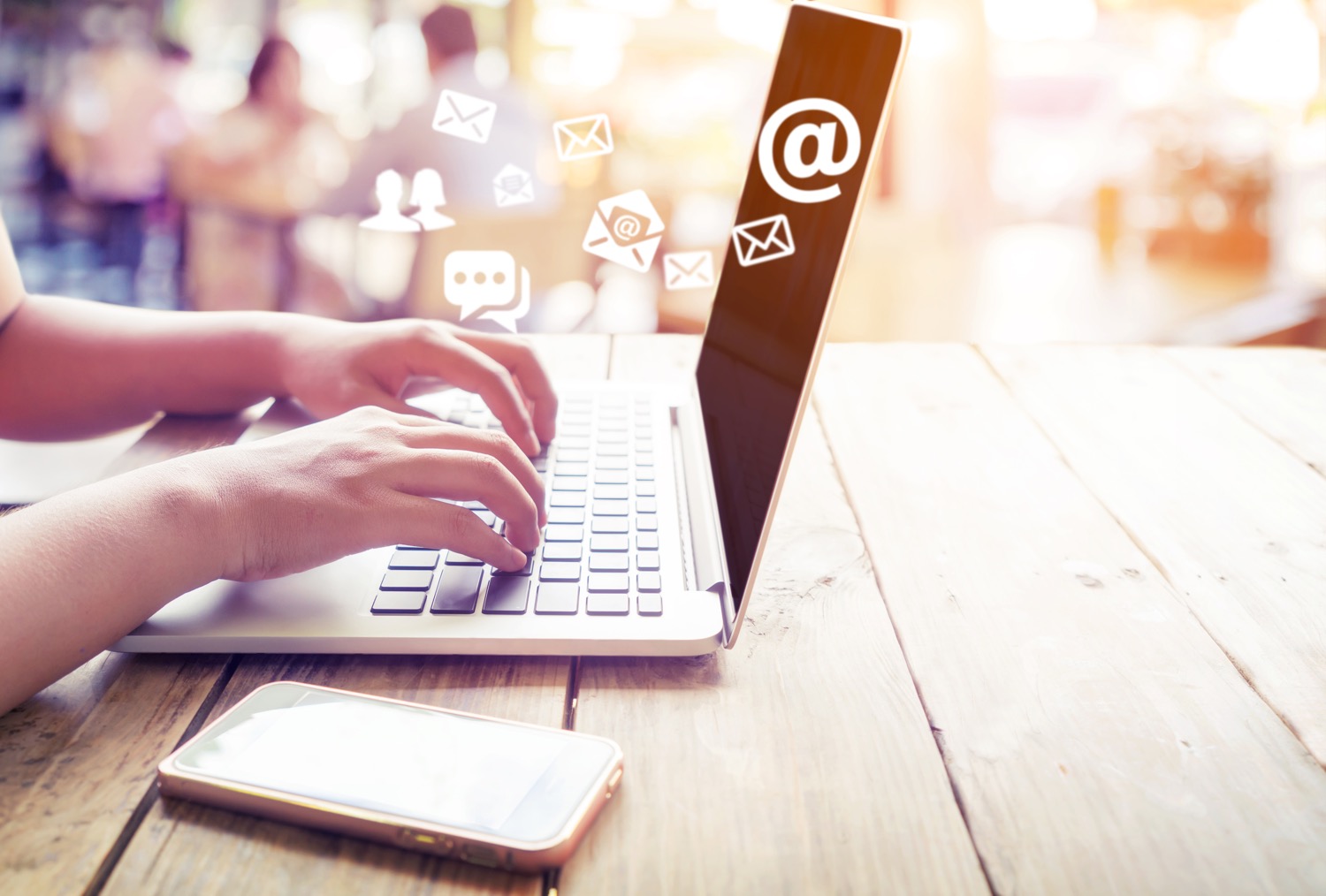 3. Email strategy
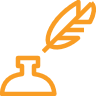 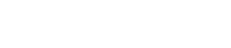 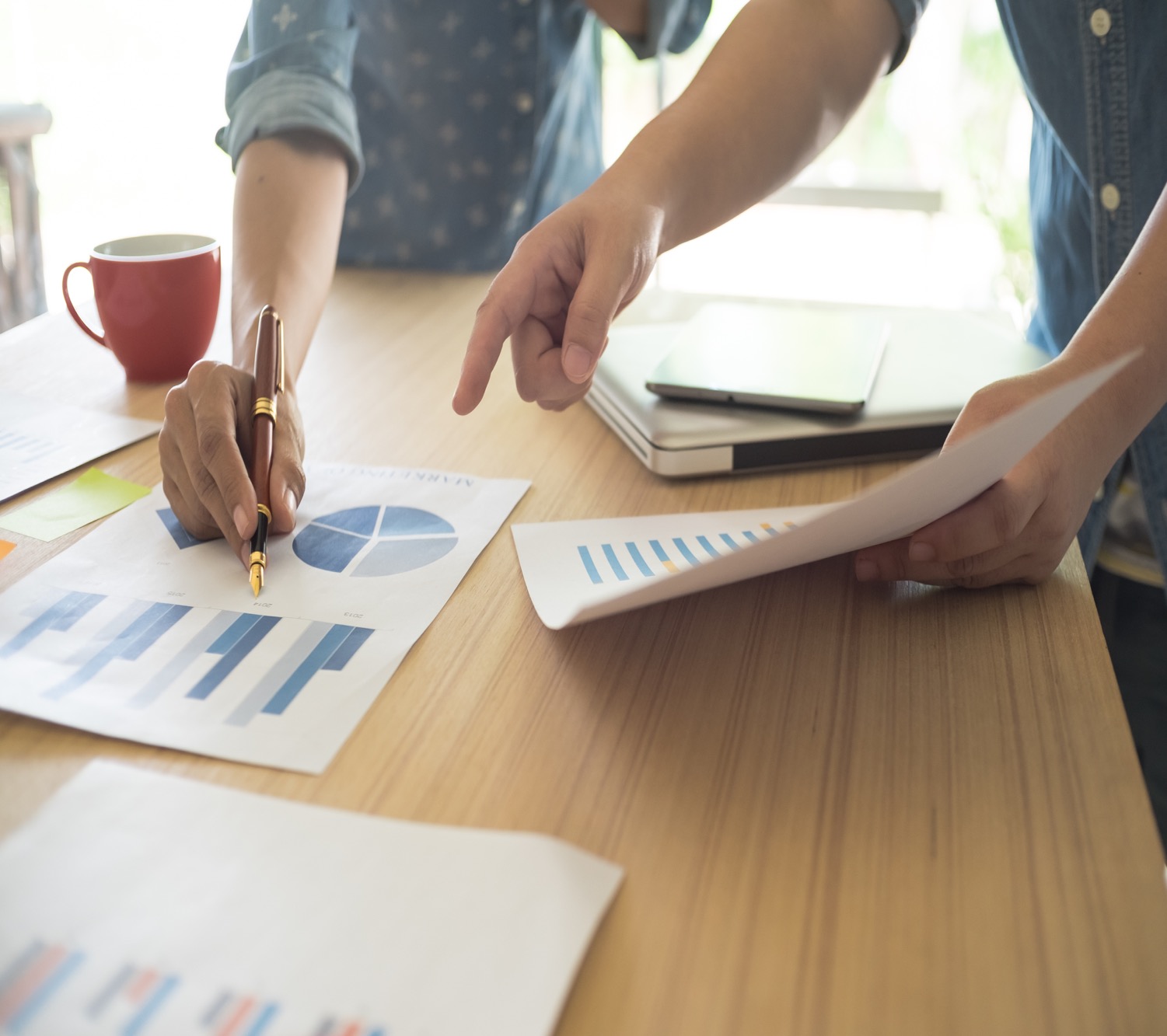 HubSpot is judgy AF
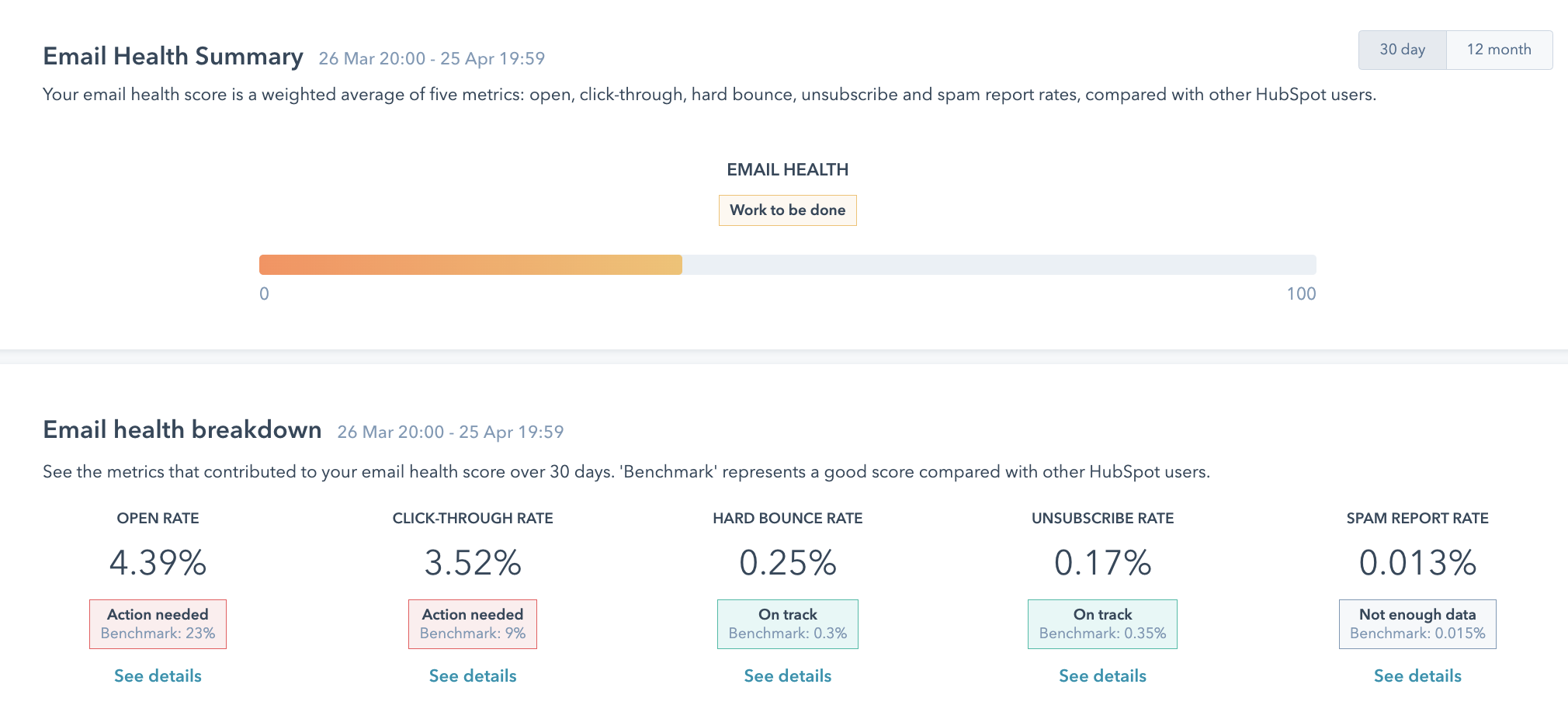 [Speaker Notes: Where to find this + more background]
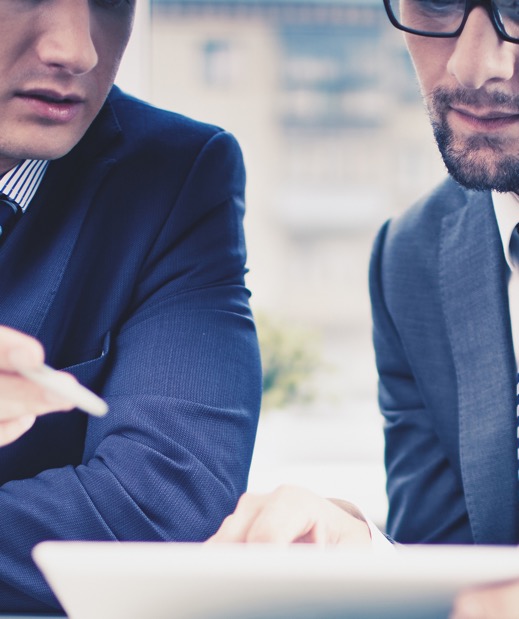 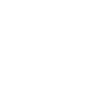 1
Give people options to raise their hands
Fight for what you want
2
Clean house
3
Nurture, nurture, nurture
4
Personalization and segmentation are not just nice-to-haves
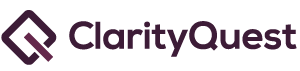 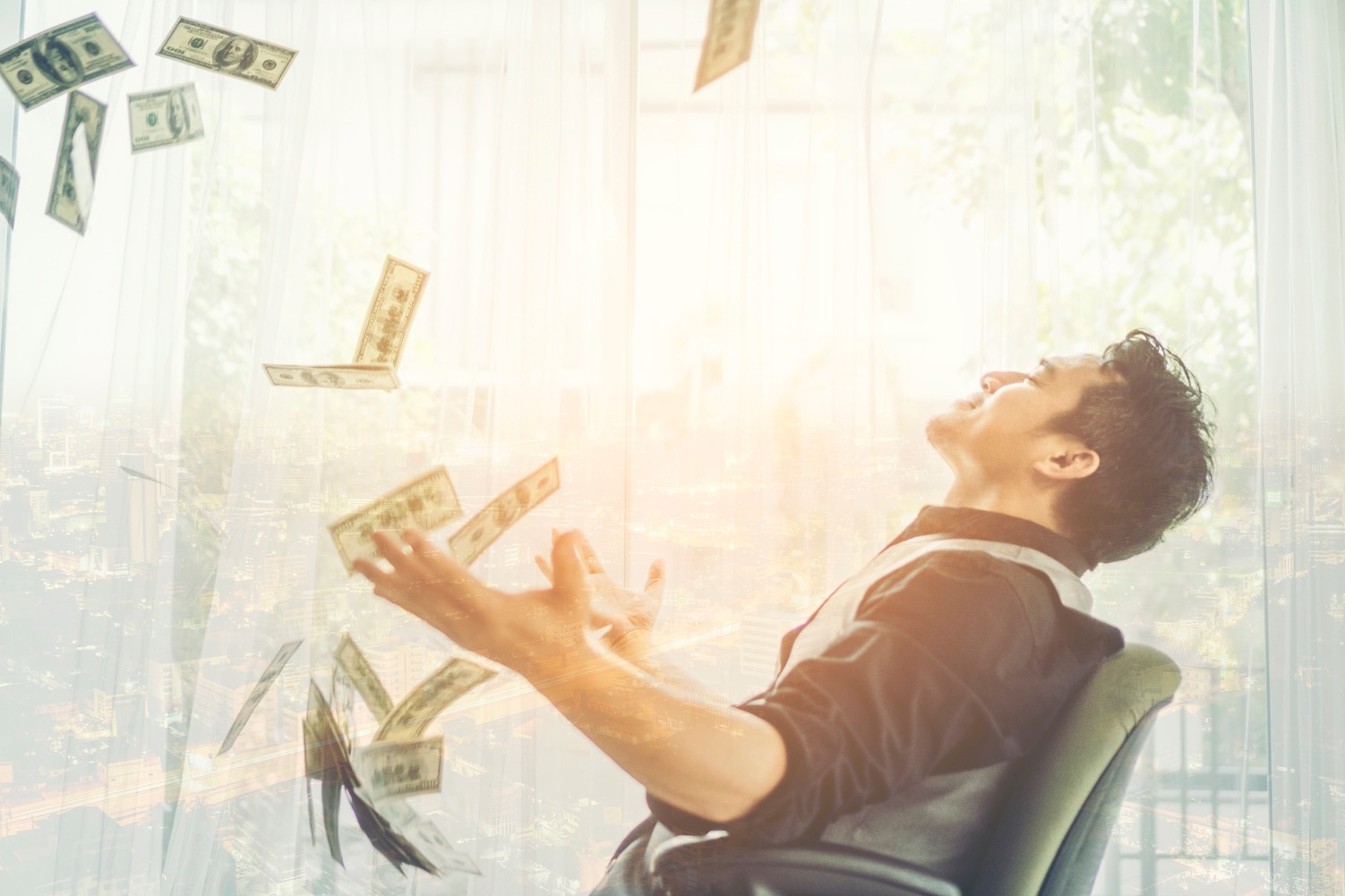 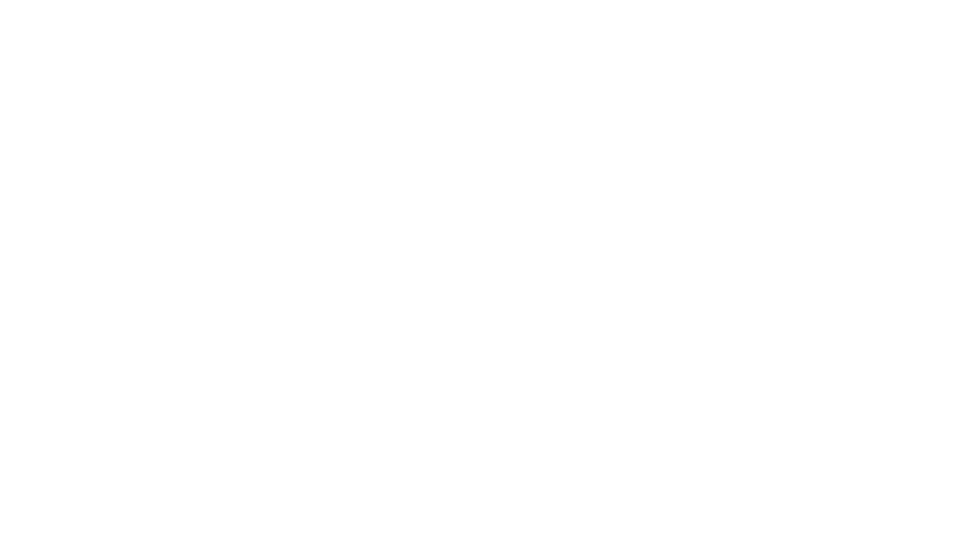 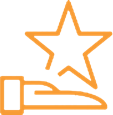 Pro Tip
Save on marketing contacts
Only pay for contacts you email
Better yet, set up a workflow!
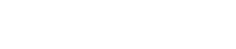 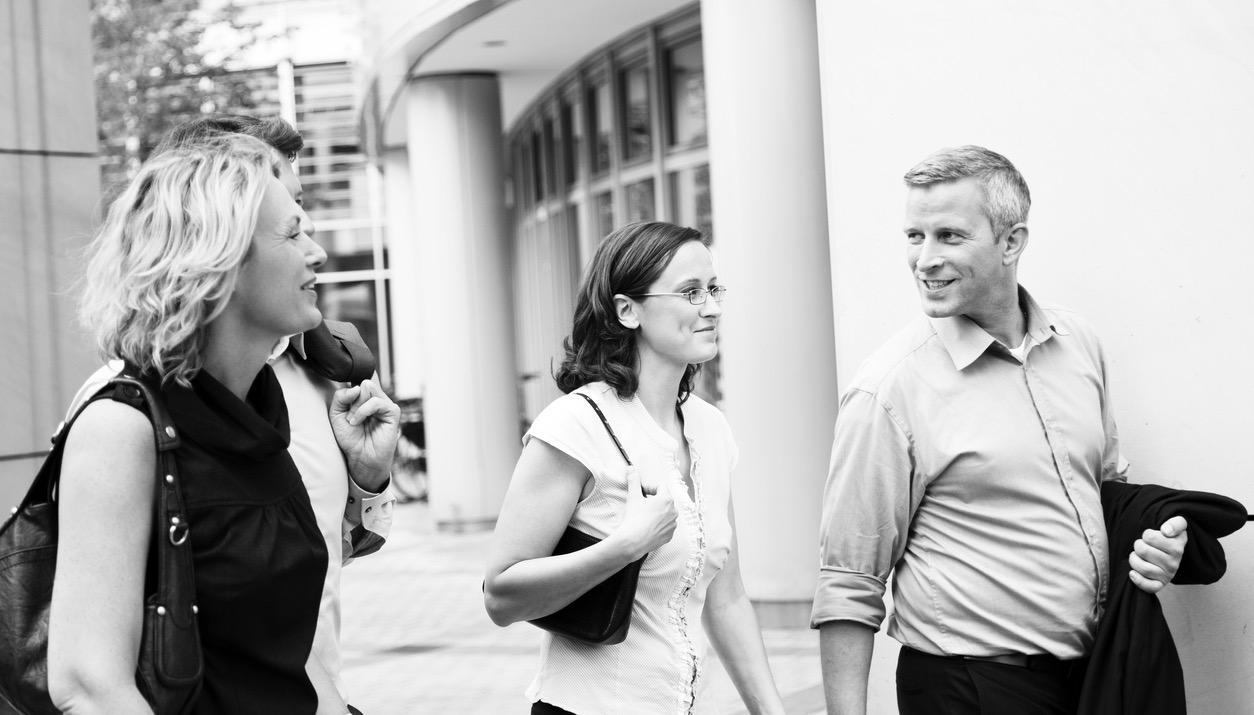 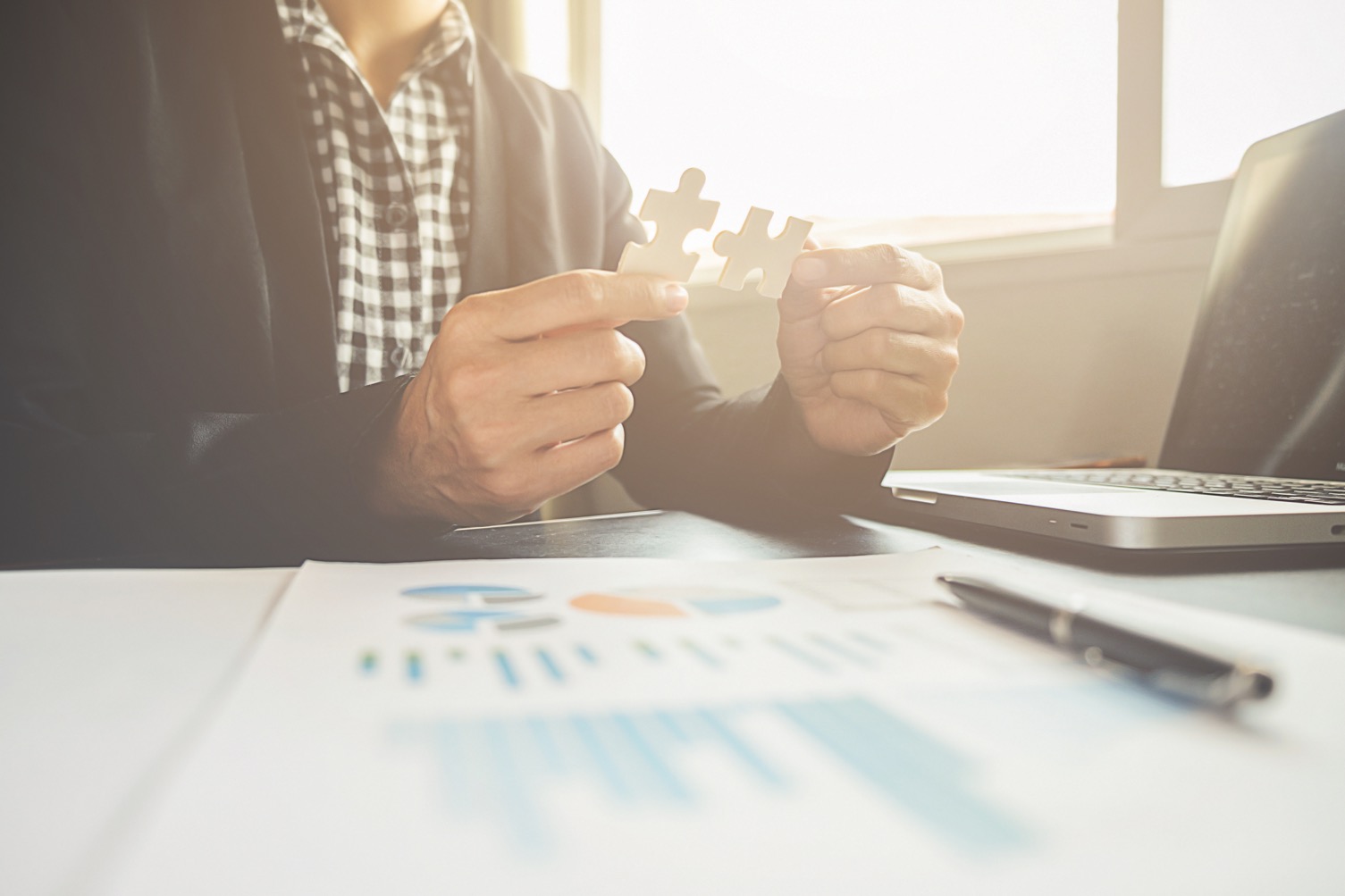 4. Workflows are your friend (really)
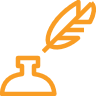 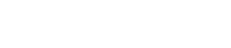 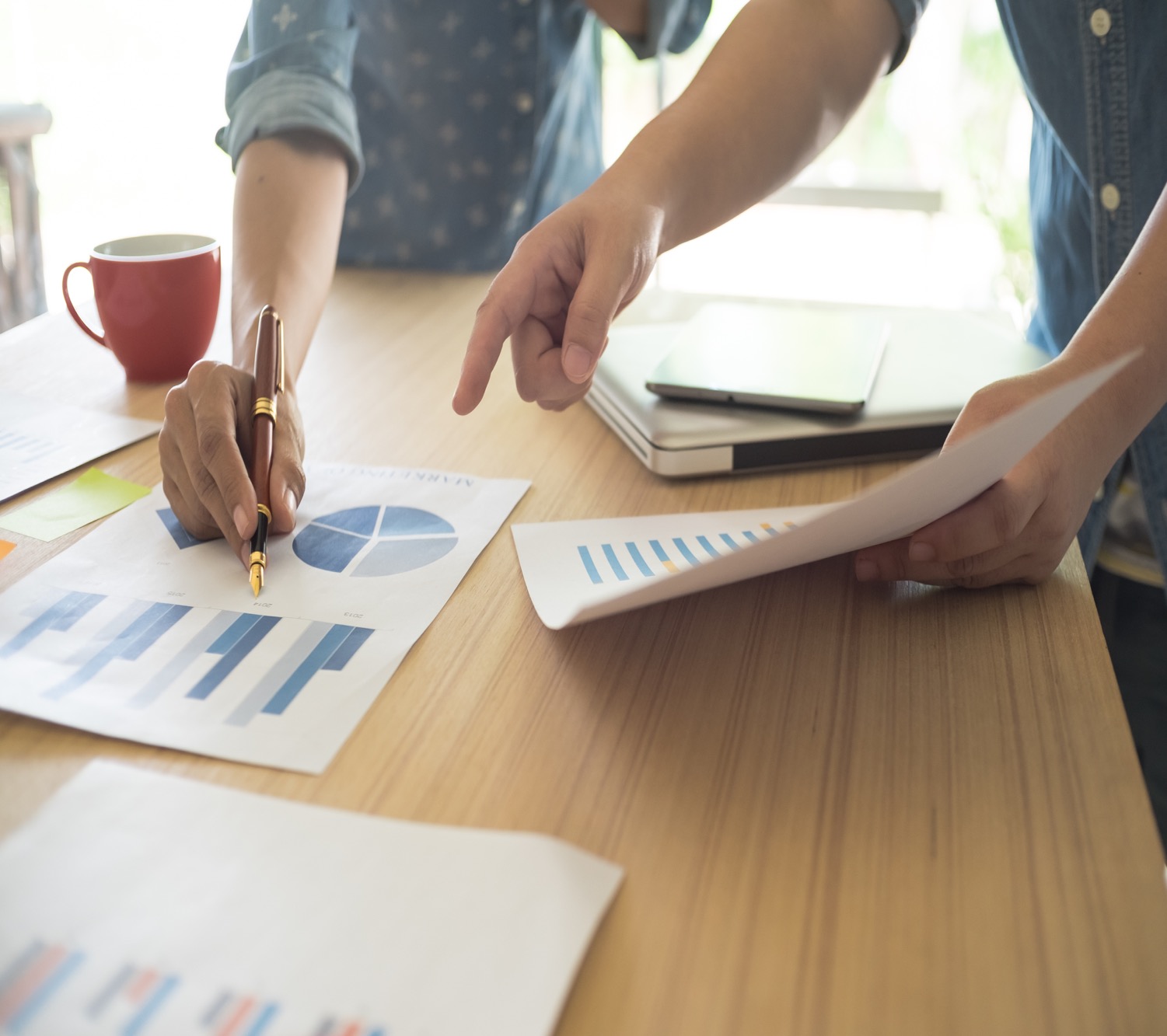 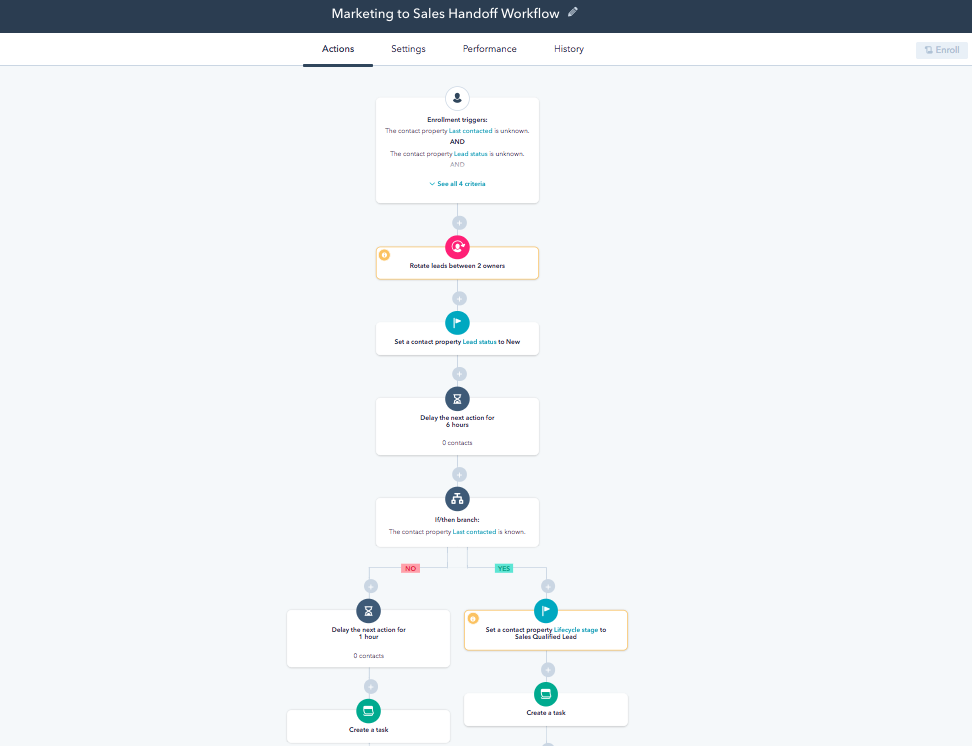 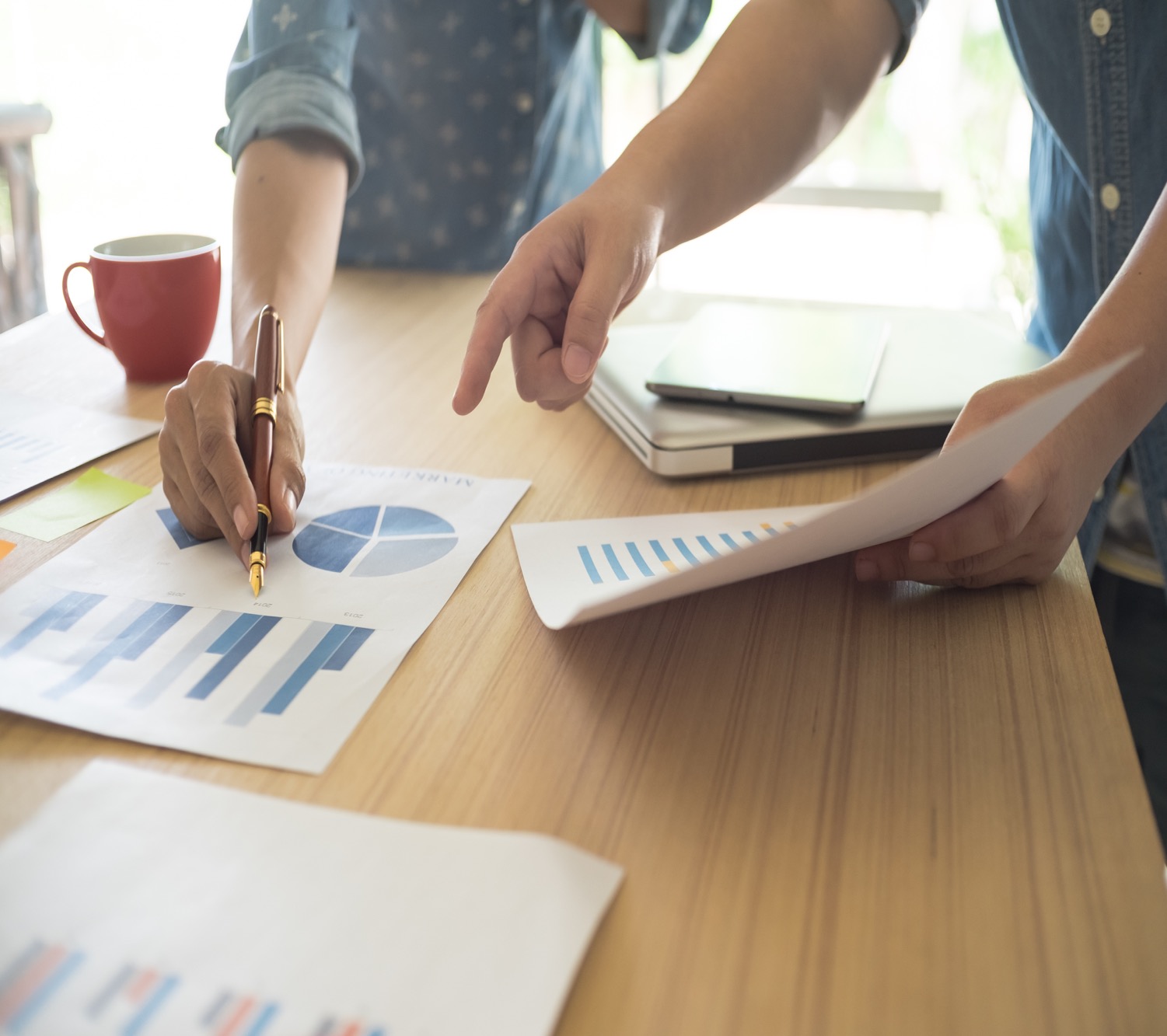 HubSpot Workflows vs. Sequences
Workflows
Sequences
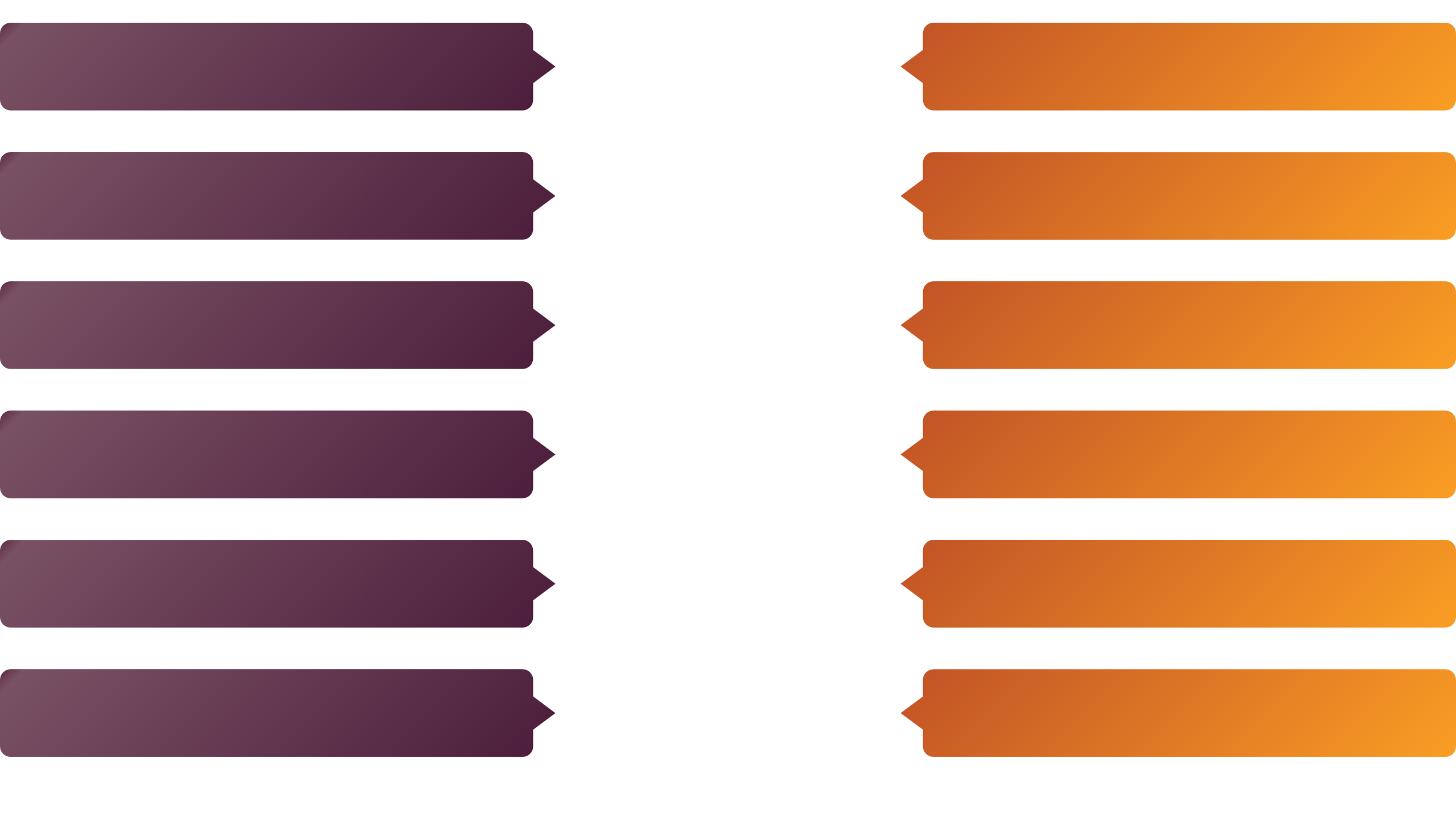 Marketing Hub Pro or Enterprise
Sales Hub Pro or Enterprise
Subscription
Automation
Automate nurture emails
Automate nurture emails
Emails
Send marketing emails
Send sales emails
Workflow Enrollment
Automatic or manual triggers
Manual enrollment only
Automatically exits sequence after reply
Exit Criteria
Stays in workflow until exit criteria met
Tracking Replies
Replies not tracked in contact record
Replies tracked in contact record
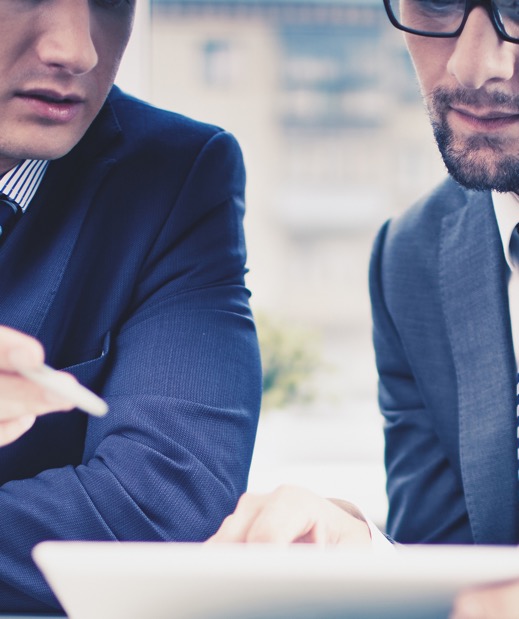 1
Assign incoming leads to sales reps
2
Change lead status based on behavior
Put it on autopilot
3
Set lead score notifications
4
Assign follow up tasks (e.g., phone call)
5
Update fields (e.g., interest area)
6
Establish new customer welcome sequences
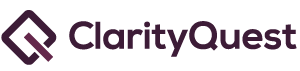 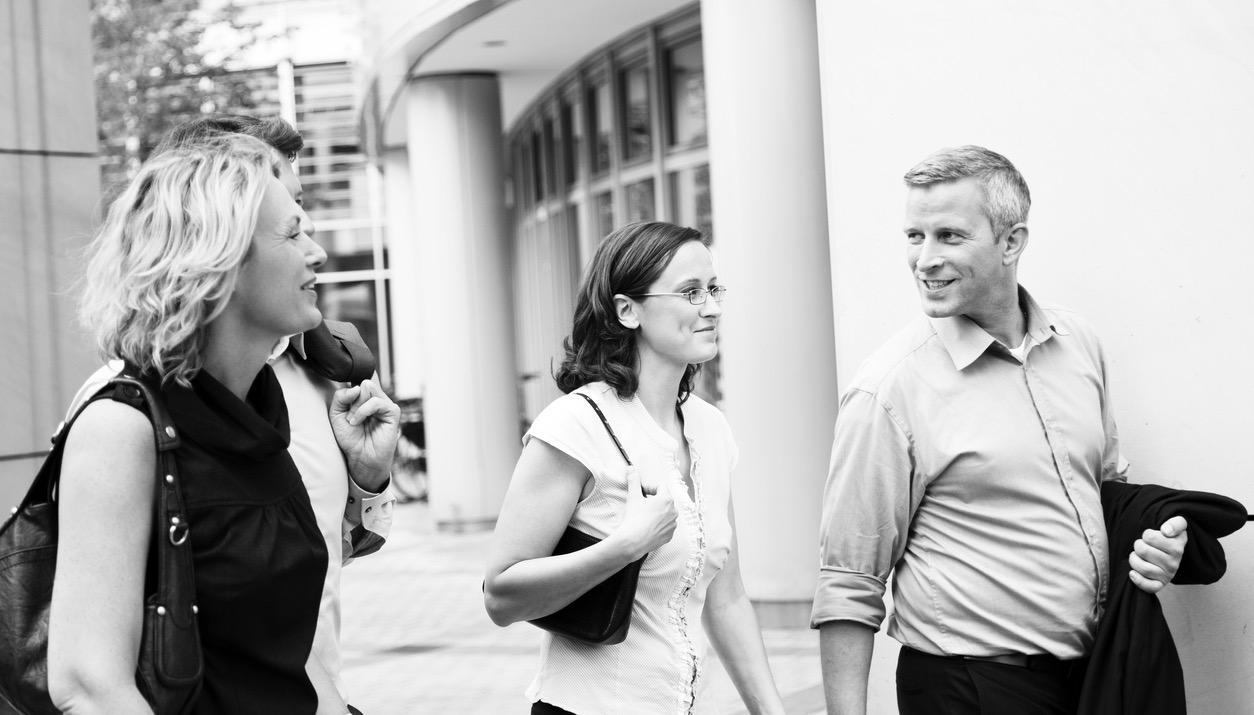 5. Demonstrate marketing ROI
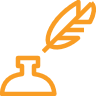 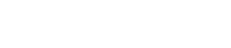 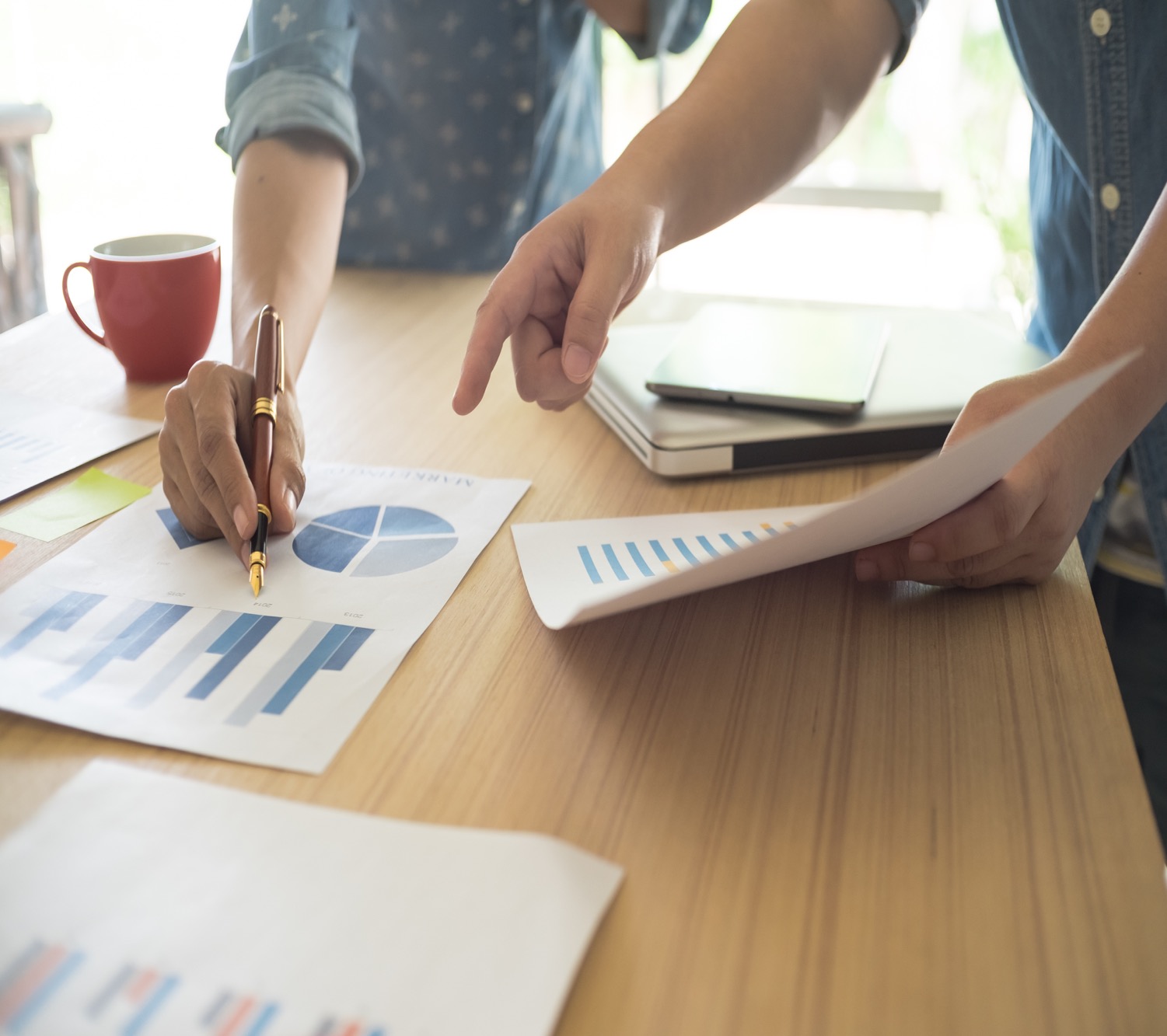 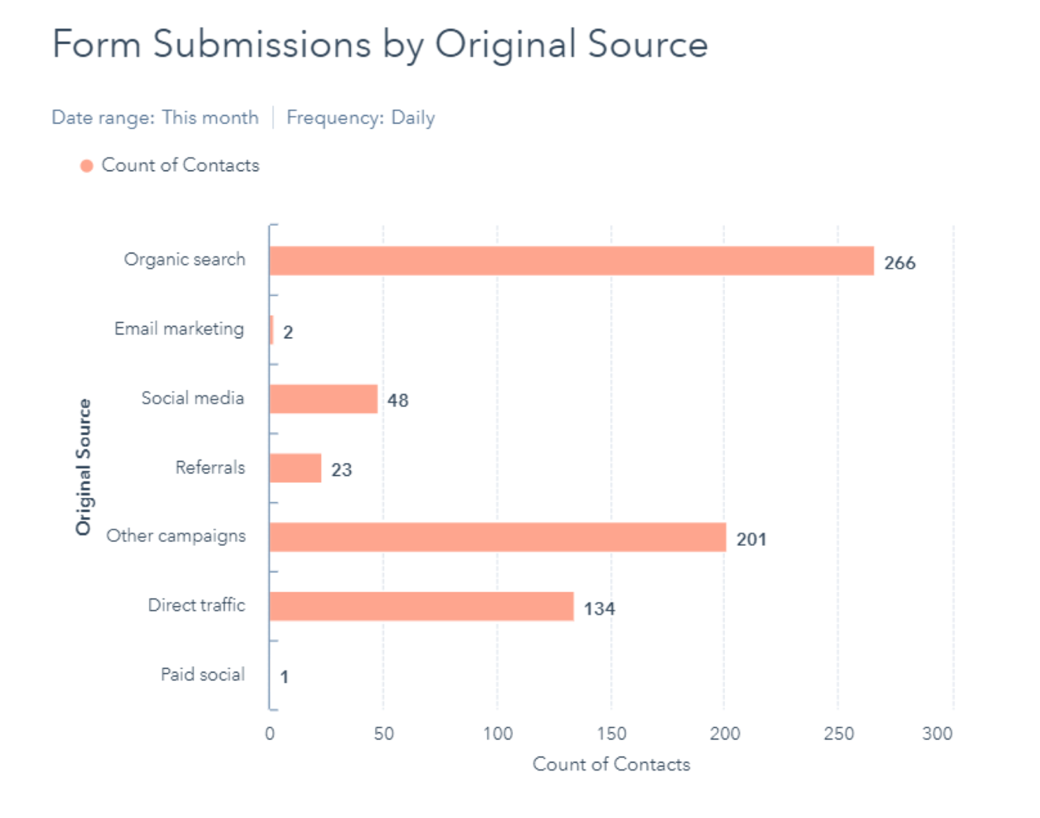 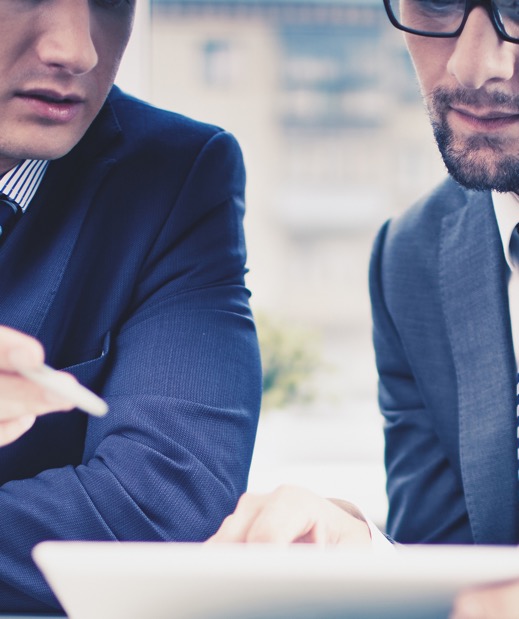 1
Report on leads
2
Monitor and measure touchpoints
Show your worth
3
Track conversions and deals
4
Align marketing and sales
5
Roll-up to see the impact
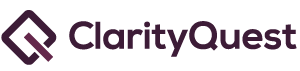 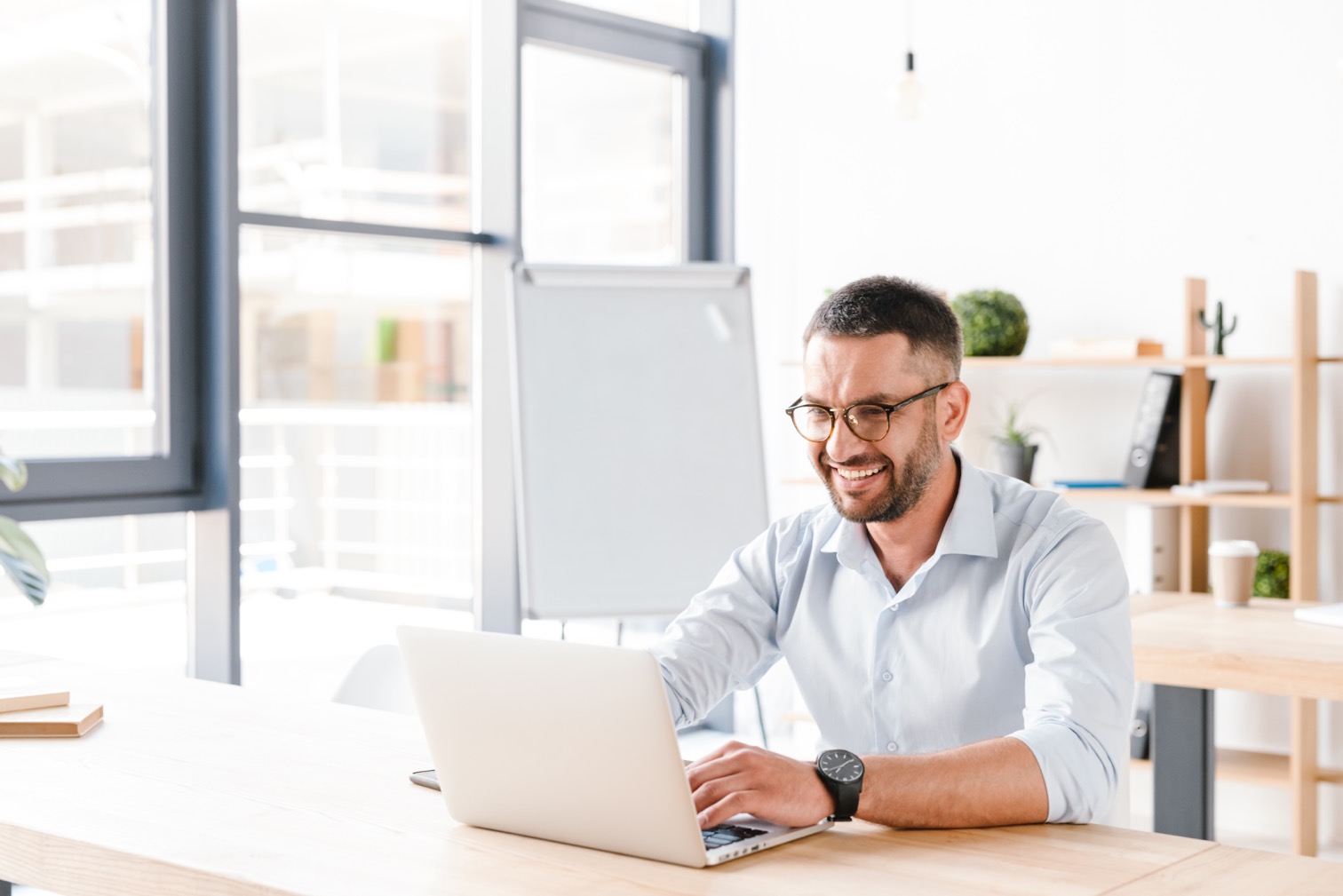 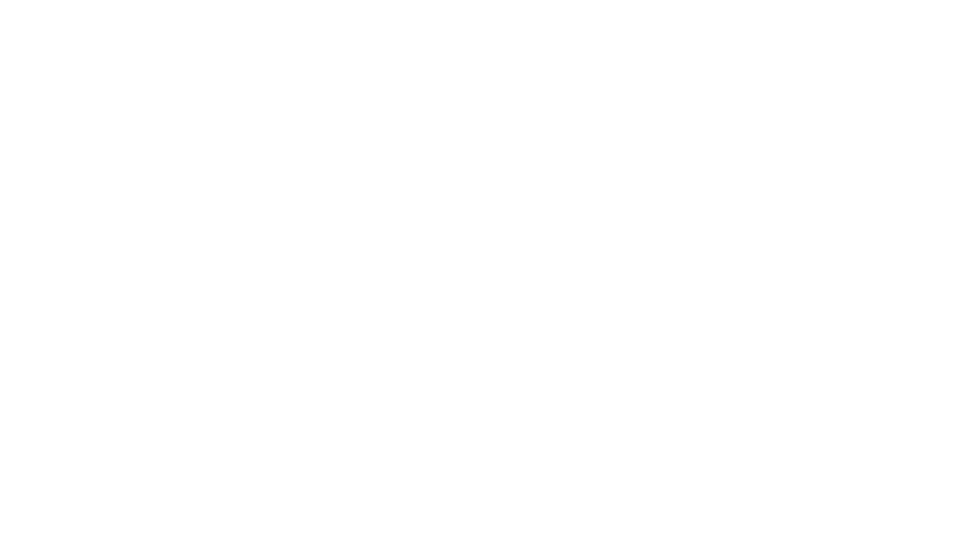 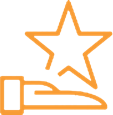 Make your relationship more love, less hate
HubSpot is customizable to a fault – make it work for you
Map out your journey
You’re not stuck
Everything is connected
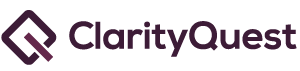 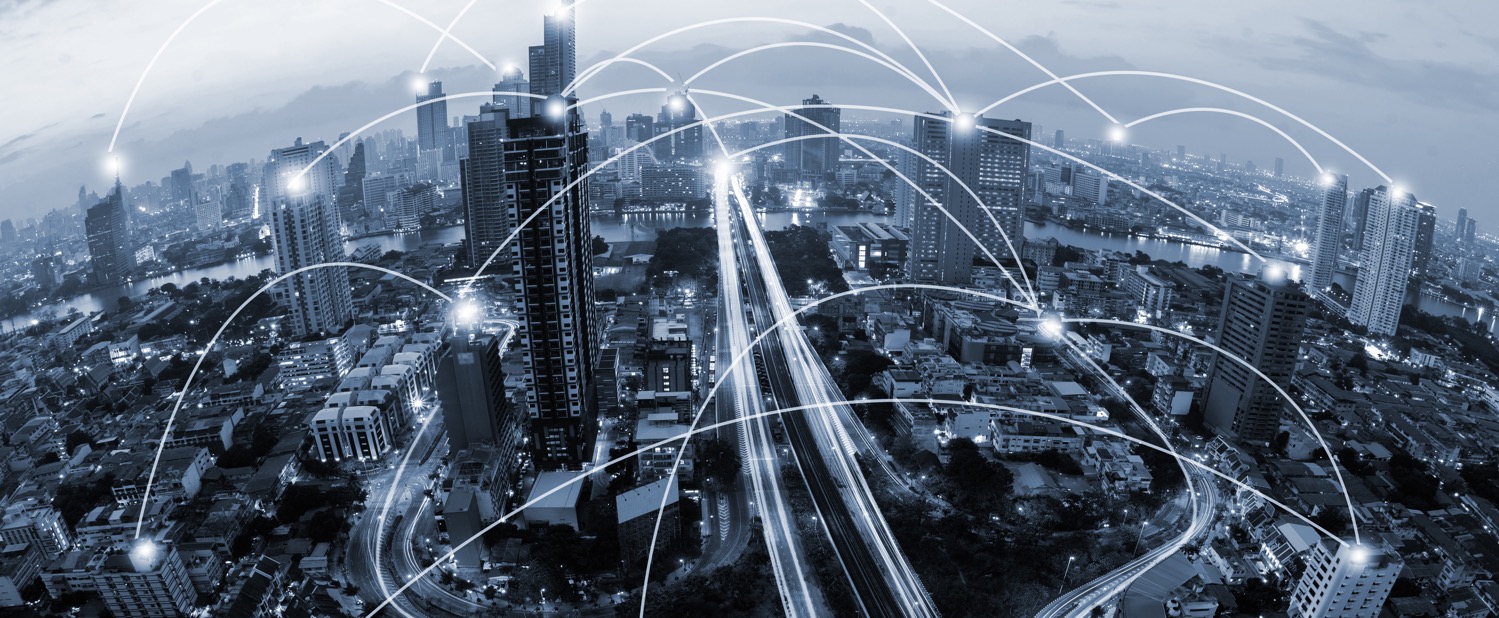 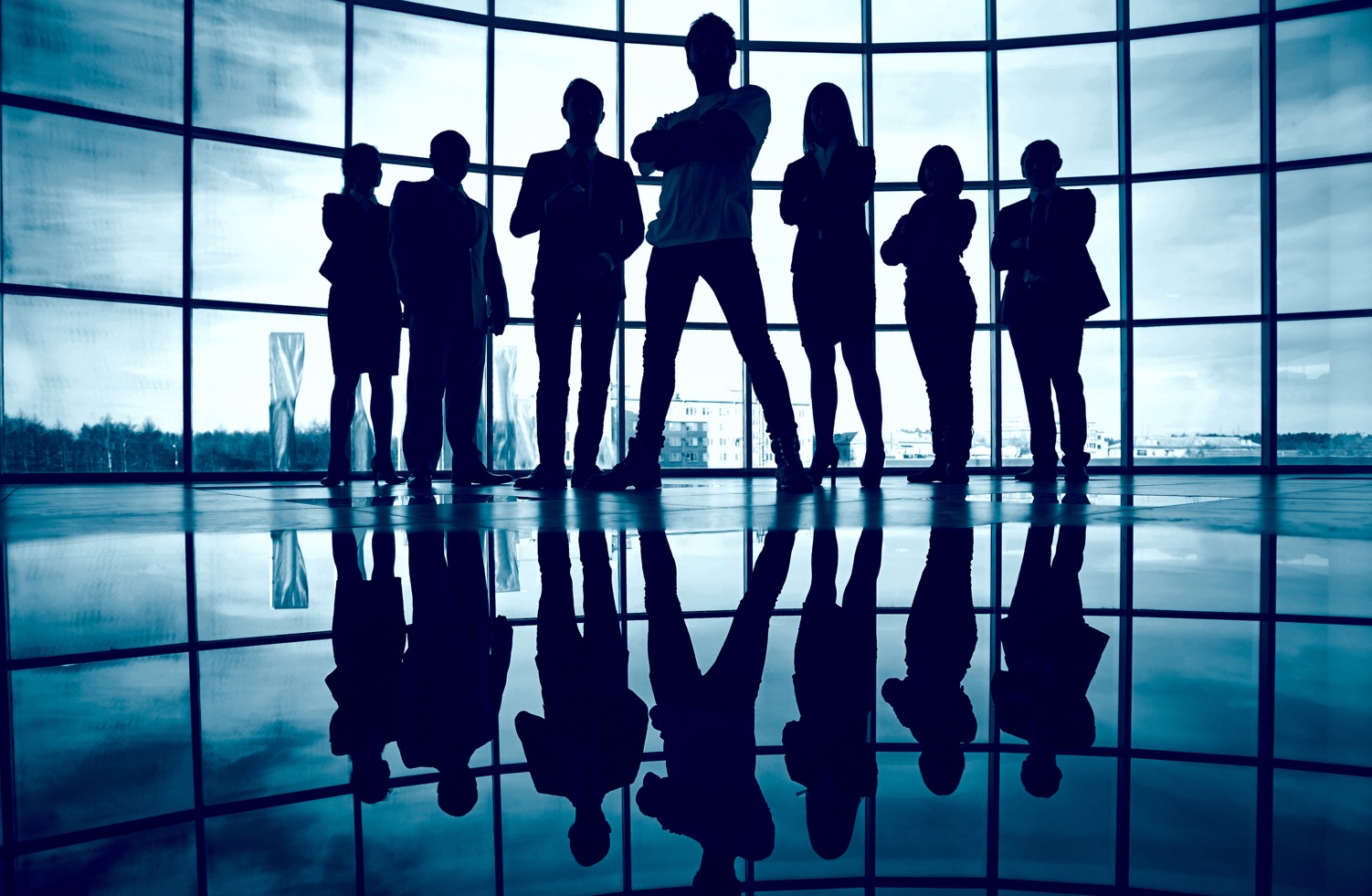 Q&A
Melanie Hilliard
melanie@clarityqst.com
Twitter @social_melanie
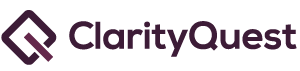